Alan Fogel 
I processi di co-regolazione 
Contrario all’uso del termine intersoggettività

evoca una separatezza individuale mentre per F. ogni persona si sviluppo solo in relazione agli altri

Focus sulla dinamica del processo di comunicazione interpersonale  md-bambino
					↓
	mette in evidenza due elementi chiave della dinamica di sviluppo della relazione
l'adattamento continuo al comportamento dell'altro non solo da parte della madre (adattamento fatto di aggiustamenti posturali, modulazioni della direzione dello sguardo, piccole variazioni nei gesti e nelle azioni facciali e vocali che esprimono una regolazione di emozioni e azioni in relazione a quelle del partner). 
Il secondo aspetto riguarda la "creatività" del processo di "co-regolazione” delle espressioni emozionali e dei comportamenti

Si determinano emozioni e sequenze di azioni condivise che possono facilmente stabilizzarsi come pattern di comunicazione nell’ ambito della diade.
processo di co-regolazione è osservabile già verso la fine del secondo mese di vita.

Acquisizione di un senso di coerenza del Sé→ primitivo senso del sé come entità differenziata dalle altre persone → emergono prime esperienze intersoggettive. 
 
Susan allunga la mano sinistra verso il sonaglio e con la destra si tocca il torace. Guarda la madre e accenna un sorriso. La madre si china per avvicinarsi di più a Susan e, sorridendo, le dice: "Mi stai dando un sorriso?". Susan sorride apertamente e allunga un braccio verso la madre, guardandola con un senso di soddisfazione. La madre le fa un solletico affettuoso sul torace e, alzando l'intonazione della sua voce, commenta: "Brava bambina, brava bambina". 

La connessione affettiva determina una reciprocità, rispecchiamento delle azioni e un avvicinamento fisico. 

https://www.youtube.com/watch?v=9FeTK7ZXmVI

Ruolo del caregiver: amplificazione delle emozioni e dell’esperienza vissuta dal neonato. 
Ricerca → rispecchiamento e amplificazione delle emozioni positive del neonato durante interazione faccia a faccia.
nel secondo e nel terzo mese di vita i sorrisi e i movimenti labiali di vocalizzazione del lattante sono legati sequenzialmente ai sorrisi della madre e al suo parlare affettuoso al bambino. 

Si instaurano sequenze circolari di feedback →sorrisi e vocalizzazioni del bambino sono connessi in sequenza a quelli della madre, al suo parlare affettuoso↔ma a loro volta elicitano la madre a enfatizzare nel momento in cui osserva i tentativi del figlio. 

La co-regolazione riguarda tanto gli affetti positivi quanto quelli negativi →adattamento reciproco è continuo. 
l processo di co-regolazione diadica crea pattern di azione condivisa che regolano l'interazione e la vicinanza emotiva dei partner.

Tendono a ricorrere, divenire stabili all’interno di ogni diade. 

tali pattern definiti come frames: cornici di significato dell'esperienza intersoggettiva 
Es. l richiamo dell'attenzione del neonato, il conforto, le "protoconversazioni" faccia-a-faccia, il gioco del solletico, quello del "cucù"
Co regolazione e Framing sono complementari: il primo è aspetto creativo il secondo rappresenta un’esperienza prototipica. 

Una volta stabilizzato il frame, questo può essere elaborato. Es il gioco del cucù, se prima il bambino guardava la madre apparire e scomparire, ora assume un ruolo attivo. 

F. La qualità dell’esperienza intersoggettiva md-fg dipende da tipologia e flessibilità dei frames che regolano l’interazione. 

Capacità dei frames di adattarsi a nuove situazioni, della diade md-fg di passare da un frame all’altro → stimolano processi di cambiamento 

La rigidità dei frames e la scarsa capacità di variare i frames di comunicazione o, di sviluppare nuovi frames, limitano le opportunità di crescita.
la qualità dell'esperienza intersoggettiva fondamentale non solo per lo sviluppo della relazione madre-bambino, ma anche per lo sviluppo del senso di sé che emerge dalla relazione interpersonale. 

2 mesi comparsa del senso di Sé, un Sé relazionale, favorita dal rispecchiamento delle emozioni da parte della madre. 
Principale il rispecchiamento 

A 9 mesi, invece, l'esperienza di intersoggettività si caratterizza come senso di differenziazione dall'altro, indispensabile allo sviluppo del sé, e, al tempo stesso, come scoperta di somiglianza con l'altro e possibilità di condividere esperienze soggettive.
Beatrice Beebe 
Studio delle forme implicite di intersoggettività nell’interazione faccia a faccia Md-bambino nei primi 6 mesi.

Per studiare origine diadica e dialogica della mente. 

B. Postula molteplici forme di intersoggettività→studio delle forme implicite aiuta nella comprensione del processo terapeutico. 
Si sviluppano attraverso la dimensione non verbale della comunicazione a un livello di conoscenza procedurale-affettiva, al di fuori del livello di consapevolezza 

l'intersoggettività è concettualizzata da Beebe come processo dinamico che emerge dall'integrazione tra regolazione interattiva e autoregolazione durante l'interazione. 

l'autoregolazione diviene parte integrante dell'esperienza di incontro con l'altro 
Processo di mutua regolazione non è prescindibile da un processo di autoregolazione dei propri stati interni da parte di tutti e due i partner
Tra md e bambino, le relazioni neonatali mettono in evidenza un reciproco adattamento. 

Il modello teorico che Beebe pone a fondamento della sua concettualizzazione è il modello sistemico sviluppato da Sander 

impossibilità di separare i processi interni agli individui (quali, per esempio, i processi di autoregolazione e auto-organizzazione) e i processi interattivi.
S. Evidenza la co-costruzione →come forma di negoziazione, adattamento reciproco.  

Dalla cellula in su, gli organismi viventi hanno sistemi attivi di autoregolazione e, nel contempo, sono in continuo scambio intimo con fattori di supporto essenziali derivanti dal contesto. In questa concezione è implicita una polarità: non si può porre attenzione a un elemento a scapito dell'altro. (Sander 1975)

Lo sviluppo nel primo anno del bambino accresce le sue capacità di autoregolazione 
				↓
accrescono la consapevolezza della sua esperienza interiore 

nuovi comportamenti e nuove capacità di autoregolazione del lattante provoca altrettante perturbazioni nelle strategie di autoregolazione e regolazione del processo interattivo messe in atto dalla madre
Necessario un adattamento continuo per mantenere nuovi livelli di connessione tra la md e il bambino. 

Quindi:
Le variazioni nelle esperienze di autoregolazione di ciascun partner influenzano interazione

Ma il processo di autoregolazione del neonato può costituirsi in un senso di Sé agente solo nel momento in cui l’interazione lo permette. 

Autoregolazione dei propri stati interni diventa un processo interattivo. 

Sander parla di uno “spazio aperto”, uno spazio lungo in cui il bambino agisce secondo le motivazioni endogene, ma restando in contatto con la madre. 

I segmenti di "spazio aperto" sono individuabili nei periodi di veglia del lattante già verso la fine del primo mese
Es. quando il bambino viene lasciato dentro al passeggino mentre la madre è occupata ma vicino a lui. Bambino fa esperienza dell’ “essere soli in presenza di altri” (Winnicott) 
				↓
dedicarsi ad afferrarsi le dita, osservare la madre, o esplorare gli stimoli che gli sono vicini, 

Questo concetto rappresenta quindi un'integrazione tra la tendenza all'intersoggettività e la tendenza alla differenziazione (all'auto-organizzazione) che alimentano il sistema formato dal neonato e dal suo caregiver. 

Organizzazione del bambino e dell’adulto non sono proprietà individuali →sono parti di un sistema che si strutturano reciprocamente. 

Nel modello di Beebe Md-bmbino sono un sistema diadico nel quale i processi di autoregolazione e regolazione interattiva influenzano reciprocamente. (co-costruzione dei processi interni e relazionali). 

						autoregolazione		interazione
Processo di regolazione interattiva →bidirezionale: il comportamento di ogni persona è influenzato dal partner. 

Autoregolazione: capacità di ogni essere vivente di auto-organizzarsi monitorando e regolando i livelli di attivazione ed espressione emotiva. 

Es. distogliere lo sguardo, l'inibizione dell'espressività facciale, il succhiarsi la mano, il toccarsi parti del corpo sono di strategie autoregolatorie per abbassare il livello. di attivazione fin dai primi mesi di vita. 

Modi e capacità di ciascuno di autoregolarsi influenza il processo di regolazione reciproca (ma ne sono anche influenzate). 
Es. analisi di un filmato di Elliot (5 settimane) interazione con 3 partner differenti (Madre, studentessa e Beebe) 
Madre dondolava con volto inespressivo →E. agitato e assenza di contatto visivo. 
Studentessa sorrideva senza però riuscire a sintonizzarsi con espressione corrucciata →E. dopo breve contatto visivo a ripreso a piangere.
Beebe sintonizza attraverso la voca con il pianto del bambino, riuscendo a modularlo.
Intersoggettività: quello che accade tra due menti. 
			↓
Incluse tutte le forme di regolazione interattiva, anche quelle negative, conflittuali, disturbate. 
B.→varietà nelle esperienze di intersoggettività: forme di similitudine o complementarietà.

Coordinazione ritmica positiva tra la madre ed il neonato: incremento della durata delle pause nell’alternanza dei turni di uno determina lo stesso nell’altro.
Coordinazione negativa: incremento del ritmo di uno determina un bilanciamento dell’altro (compensazione)

Accoppiamento delle espressioni affettive riguarda anche gli stati negativi: es. le madri depresse o stati di iperattivazione.
		↓
Nelle interazioni disfunzionali, la madre potrebbe rispondere allo stress del figlio con un attivazione che ne aumenta il livello. 
Altre volte l’accoppiamento può essere utilizzato per modulare lo stato affettivo.
Fallimento nel riconoscimento non significa un fallimento dell’intersoggettività 

Non è solamente un mutuo riconoscimento, ma processo dinamico di continuo riconoscimento. 

L’esperienza di “riparazione interattiva” → contribuisce in misura determinante all'organizzazione e allo sviluppo dell'esperienza intersoggettiva. 

Nel caso in cui al fallimento di riconoscimento non segua un tentativo di riparazione ma una forma di intersoggettività disturbata, si struttura un pattern di disturbo dell’autoregolazione del bambino.
			
Sottostante c’è sempre una forma di regolazione bidirezionale anche se è una forma di intersoggettività disturbata. 
Es. pattern “caccia e fuga”: la madre si avvicina e il figlio si ritrae

i movimenti della testa e della parte superiore del corpo della madre verso il lattante predicono i movimenti di allontanamento della testa e dello sguardo da parte del lattante e, reciprocamente, i movimenti di allontanamento del lattante predicono i movimenti di avvicinamento della madre.
Pattern “caccia e fuga”: caratteristico delle diadi con figli prematuri, con madri depresse
		↓
Rientra nel quadro descritto nell’attaccamento insicuro 
Forma di intersoggettività disturbata
Se figlio distoglie lo sguardo come misura di autoregolazione la md cercherà di sovrastimolarlo impedendo di fatto che lui si possa regolare. 
interazioni in cui la madre interferisce sistematicamente con le azioni di autoregolazione del lattante 
Negazione sistematica dello stato di malessere del figlio
Daniel Stern
La mente “per sua natura, è costantemente in cerca di altre persone con cui entrare in risonanza e condividere esperienze” 
Intersoggettività →è sia un bisogno che una condizione umana
Ci sviluppiamo e cresciamo dentro una matrice intersoggettiva
S. →intersoggettività in senso stretto 6/7 mesi di età quando bambino si rende conto d poter condividere degli stati interno (mentali) con l’altro. 
      ↓
Quelli presi in considerazione da S. sono gli affetti 
Sintonizzazione affettiva: modo in cui madre e bambino riescono a leggere reciprocamente e a condividere i loro stati affettivi.
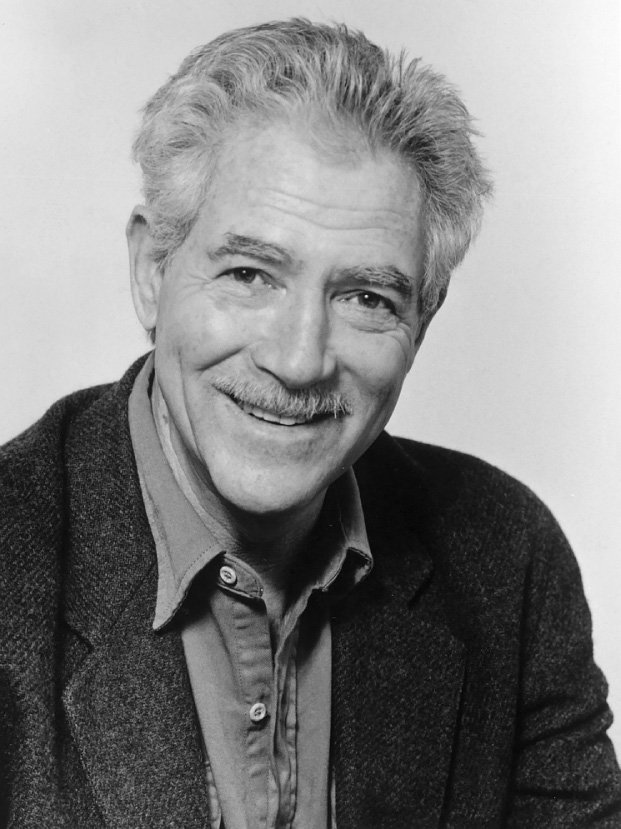 Sviluppo della mente dalla matrice intersoggettiva
cresciamo circondati dalle intenzioni, dagli stati affettivi, dai desideri e dai pensieri degli altri

interagiscono costantemente con i nostri in un dialogo incessante → si sviluppa la vita mentale soggettiva. 
						neuroni a specchio 
Evidenze biologiche di tale matrice sono 
						oscillatori adattvi 
							   ☟
meccanismi che registrano input e lo sincronizzano con attivazione neuronale in modo da coordinarsi con l’altro (intenzioni, movimenti)

S. → bambini nascano con un apparato psichico sintonizzato, in modo speciale, sulla mente e il comportamento degli altri esseri umani. 
Ricerche confermano la partecipazione da subito alla matrice intersoggettiva nel periodo neonatale. 
Durante il primo anno la matrice intersoggettiva si sviluppa rapidamente grazie a sviluppo cognitivo ed esperienza intersoggettiva.
Intersoggettività è un sistema motivazionale primario, come l’attaccamento.
È distinto dall’attaccamento, ma sono correlati (l'intersoggettività crea le condizioni necessarie all'attaccamento, ma la vicinanza a persone significative favorisce lo sviluppo dell'intersoggettivita)̀ 

Quali sono le caratteristiche ambientali ?
0-6 mesi Caregivers sono stimolo eccitante ed affascinante → l'interazione con un partner provoca significative e rapide modificazioni nel livello di attivazione e nello stato affettivo del neonato. 

Le modificazioni sono alla base delle differenziazioni del Sé e della percezione del Sé-con-l’altro. 

Neonato in grado di percepire direttamente le intenzioni dai comportamenti che caratterizzano lo scambio socioaffettivo con l'altro. 

Costituito da micro regolazioni di intenzioni reciproche 
Es. nell’interazione faccia a faccia diventano la disponibilità a interagire, l'invito a interagire, l'intenzione di aumentare o diminuire il livello di attivazione nell'interazione, il ritiro dall'interazione, la protesta attiva per modificare l'andamento dell'interazione ecc.
Neonato percepisce le intenzioni sottostanti le unità di comportamento interpersonale 
Queste unità si manifestano come modificazione dell’attivazione, dell’affetto, della motivazione all’interazione secondo un profilo temporale. 

Altra caratteristica peculiare dell’ambiente intersoggettivo:
Neonato sviluppa un repertorio di intenzioni e motivazioni socioaffettive sulla base delle intenzioni e delle motivazioni socioaffettive della madre. 

Sono costanti dell’ambiente e in quanto tali sono attese dal figlio. 

Stern sottolinea come le caratteristiche specifiche di chi si prende cura del piccolo sono fondamentali nella formazione del senso di sé, dell'altro, e delle aspettative sociali. 

Per la costruzione di una relazione intersoggettiva, attraverso lo sviluppo del senso di Sé e dell’Altro, è fondamentale che il neonato acquisisca una “prospettiva soggettiva organizzante”

Interesse per gli stati interni, affettivi dell’esperienza, e la capacità di mettersi in relazione con loro e non solo con il comportamento o le sensazioni immediate.
Tale prospettiva poggia su due aspetti: che emergono tra i 7 e i 9 mesi:
La consapevolezza di avere una mente: degli stati soggettivi interni come, per esempio, uno stato affettivo, un'intenzione di agire, un orientamento dell'attenzione verso un oggetto
La scoperta che ogni persona possiede una mente, quindi una differenziazione me-altro
La consapevolezza che le esperienze soggettive interne possono essere condivise con gli altri. 

Non è sufficiente lo sviluppo di un senso di sé differenziato fisicamente e percettivamente dagli altri per permettere esperienza di intersoggettività. 

L’intersoggettività si colloca oltre la condivisione delle espressioni affettive e delle azioni
	↓
Coinvolge gli stati mentali, esperienza soggettiva interna

Secondo Stern gli stati mentali che i bambini appaiono in grado di condividere dai 9 mesi d'età sono l'attenzione, le intenzioni e gli stati affettivi,
Nel primo anno, ”l’interaffettività”, la condivisione degli stati emotivi  è la forma di partecipazione alle esperienze soggettive più importante negli scambi madre-bambino. 

Processi alla base dello scambio interpersonale:
Evocazione dell’affetto (un sorriso accennato del figlio porta la madre a sorridergli)
Condivisione dell’affetto (il sorriso della madre viene corrisposto dal sorriso del figlio)
Regolazione dell’affetto per mezzo del partner (la madre più innalzare il livello di attivazione e piacere del bambino immettendo una componente vocale)

Tuttavia lo scambio affettivo non è uno scambio interpersonale. 
Tre prerequisiti:
la capacità della madre di leggere lo stato affettivo del bambino attraverso il suo comportamento manifesto.
Capacità della madre di rispondere ponendosi in risonanza con il bambino senza riproporre il medesimo comportamento. 
La capacità del bambino di capire che la risposta materna è connessa a ciò che egli stesso sta provando
Comportamento imitativo, seppur ripetuto non garantisce una condivisione affettiva, attenzione è su comportamento manifesto. 

Il bambino può comprendere che la madre è partecipe della sua azione, ma non necessariamente che è anche partecipe del suo stato d'animo.
S.→nella sintonizzazione affettiva la Md ripropone alcuni aspetti (ritmo, intensità) che riflettono lo stato affettivo 
Il bambino quindi sente la partecipazione materna alla sua esperienza interiore ed esperisce una condivisione di stati affettivi.
“Sintonizzazione” →caratterizzata da l'espressione transmodale della qualità dello stato affettivo percepito nel bambino da parte della madre. 
Un bambino di 8 mesi e mezzo protende silenziosamente le braccia e le dita per cercare di afferrare un giocattolo che si trova appena al di fuori della sua portata. Mentre si spinge avanti al massimo anche con tutto il corpo in direzione del giocattolo, la madre esclama: "Uuuuh! Uuuuuuh!" in un crescendo di sforzo vocale e respiratorio che accompagna il crescendo dello sforzo fisico del bambino.
Voce utilizzata dalla madre per sintonizzarsi con lo sforzo del figlio. 
				↓
In modo particolare intensità e durata della vocalizzazione corrispondono al crescendo dello sforzo 

La Md non riflette solo l’affetto ma la parte “vitale” dell’affetto, il suo flusso, il suo divenire, il cambiamento dell’intensità nel tempo.